Design of the FCC-ee positron source target: current status & challenges
Mini workshop on the FCC-ee Injector Studies
Ramiro Mena Andrade, Antonio Perillo Marcone and Jean-Louis Grenard (SY-TCD-STI)
Date: 25th November 2022
Content
Target design: Recap
Target design: W-Cu model
Summary
2
Target design: Recap
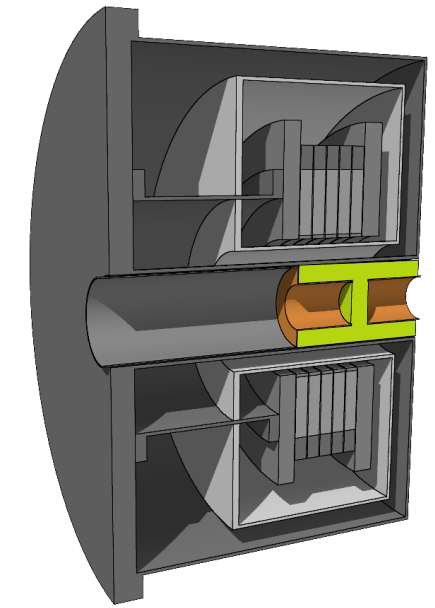 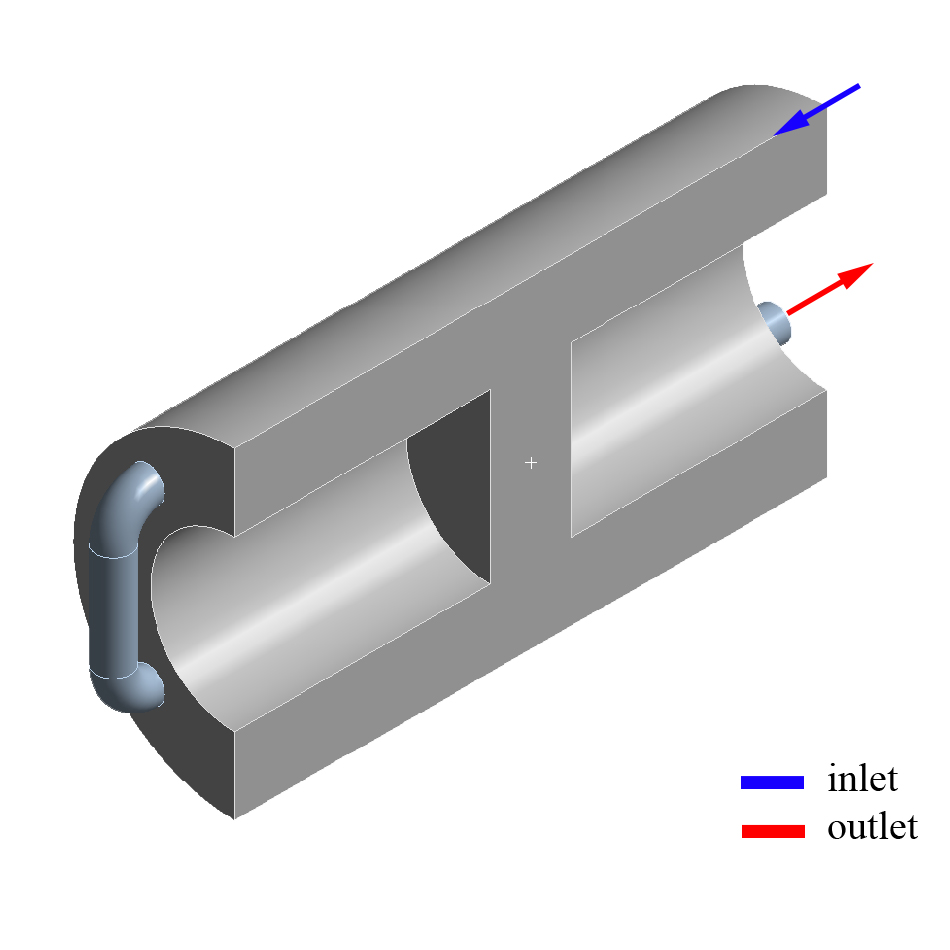 Goal:
To provide a mechanical design of the positron’s source target.
Previous results:
Target’s cooling through its shielding
Parametric analysis 
geometry & working conditions
Recommended geometry: 
C2x2 D7.5mm at 25 m/s and 12.5 bar
Fig. Recommended geometry
C2x2 D7.5mm
Fig. Design’s approach: 
target and shielding are integrated on a single piece
New challenge: an increase in the energy density deposition by a factor of 4

Power to dissipate in the target:
    Before: 0.9 kW     [Aug-2022]
   Current: 3.6 kW    [Oct-2022]
3
Target design: Updating the energy deposition
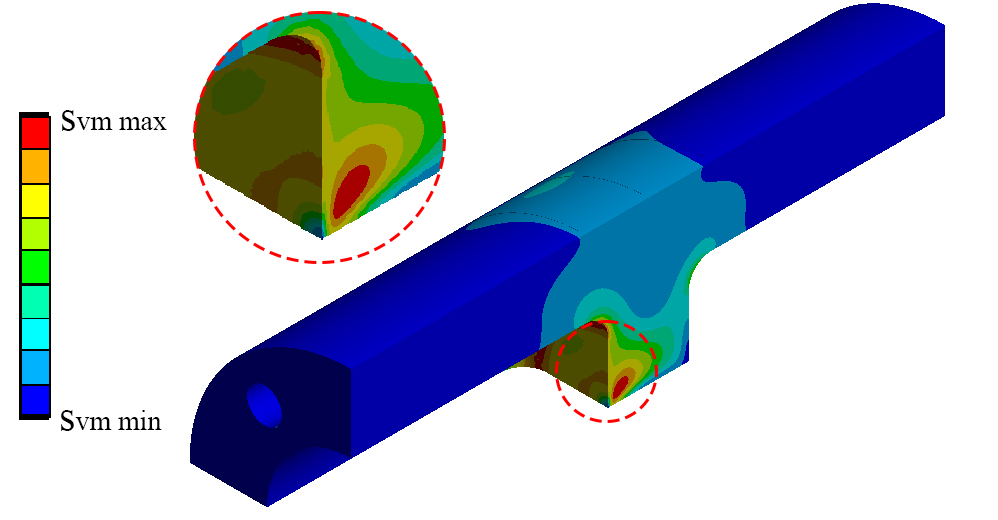 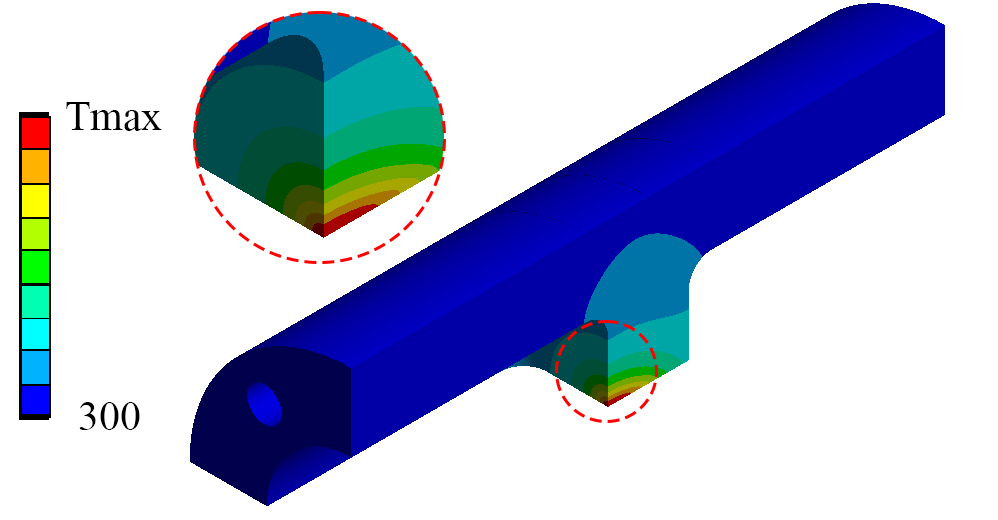 Question:
Can we still use the previous design?
Answer:
No. The new energy density deposition requires a new strategy for cooling.
Fig. Geometry (left). Maximum temperature Tmax (middle) and Maximum Von-Mises stress (right) as a function of the convection coefficient h
4
Target design: Understanding the “physical limits”
Hypothesis 1:
The whole shielding is perfectly cooled at T=300K
Hypothesis 2:
The external surface of the target is perfectly cooled at T=300K
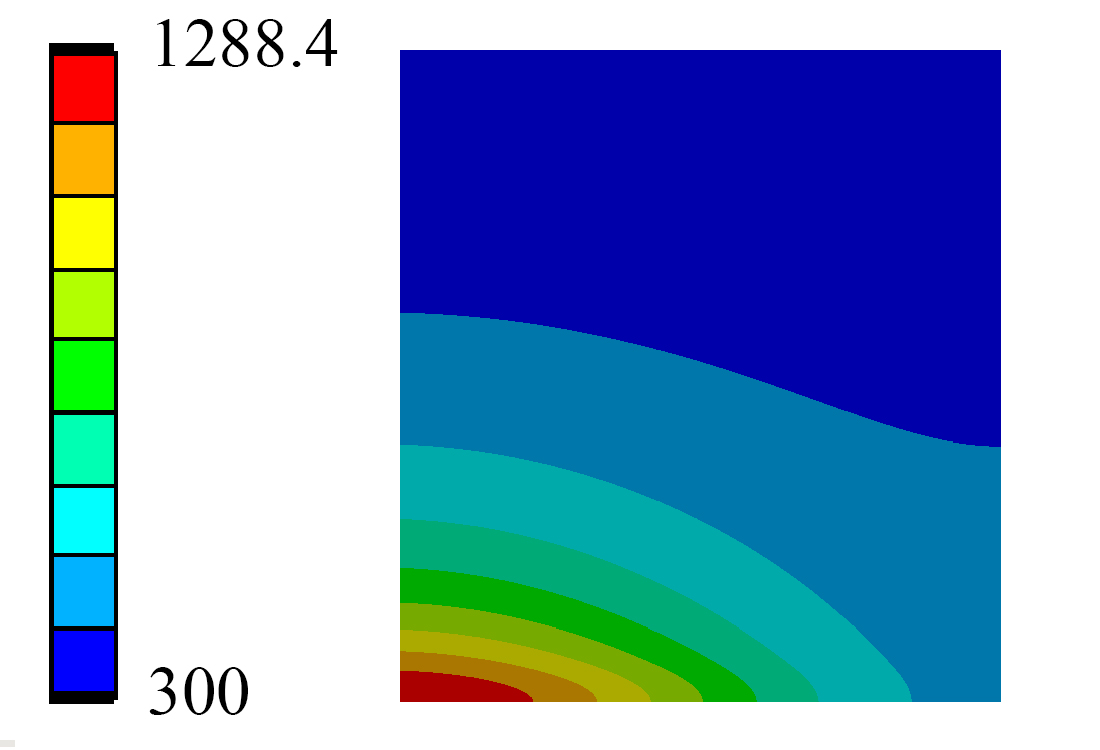 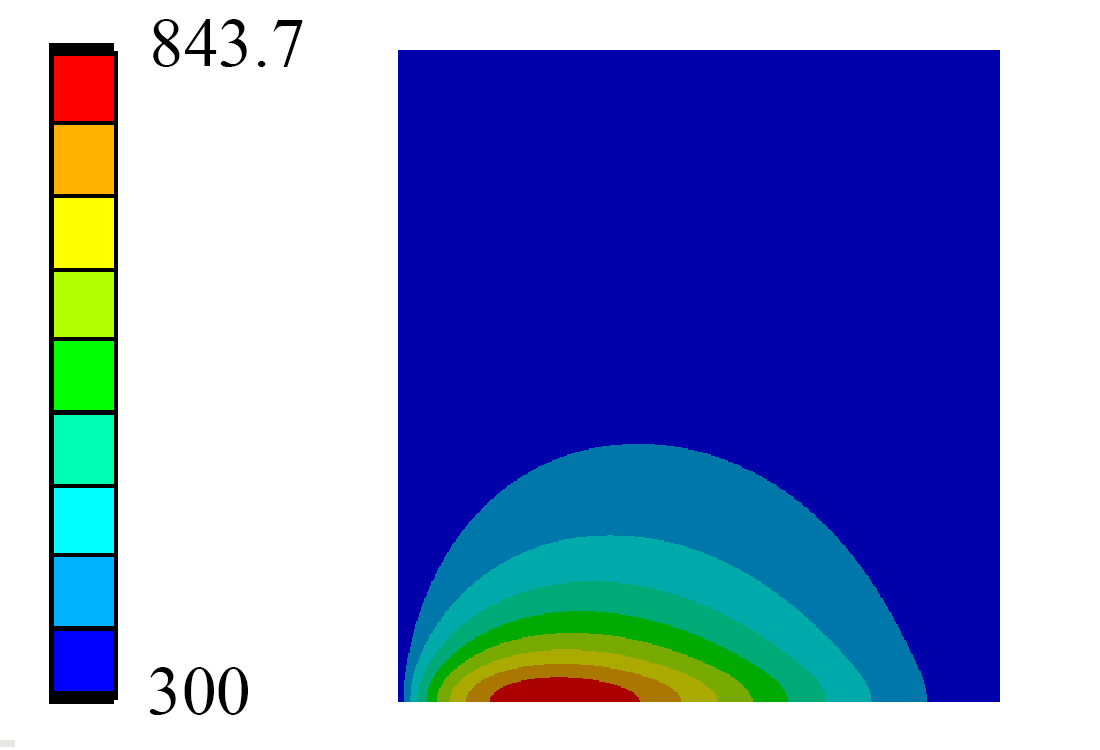 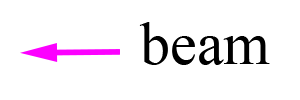 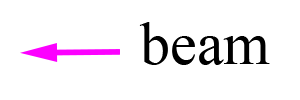 Fig. Temperature distribution in the target for hypothesis 2
Fig. Temperature distribution in the target for hypothesis 1
Take away message: the maximum temperature in the target will be “bounded” between both values
5
Target design: W-Cu model
Features:
Material selection based on ITER* and SuperKEKB**
Target embedded in a copper interface
4 loops for cooling 
Shielding is divided in two parts

*T. Hirai and G. Pintsuk, Fusion Engineering and Design 82 (2007) 389–393
** T. Kamitani, M. Akemoto, D. Arakawa, Y. Arakida, A. Enomoto, S. Fukuda et al., SuperKEKB
positron source construction status, in Proceedings of the 5th International Particle Accelerator
Conference, Dresden, Germany, 15–20 June 2014, pp. 579–581.
Model:
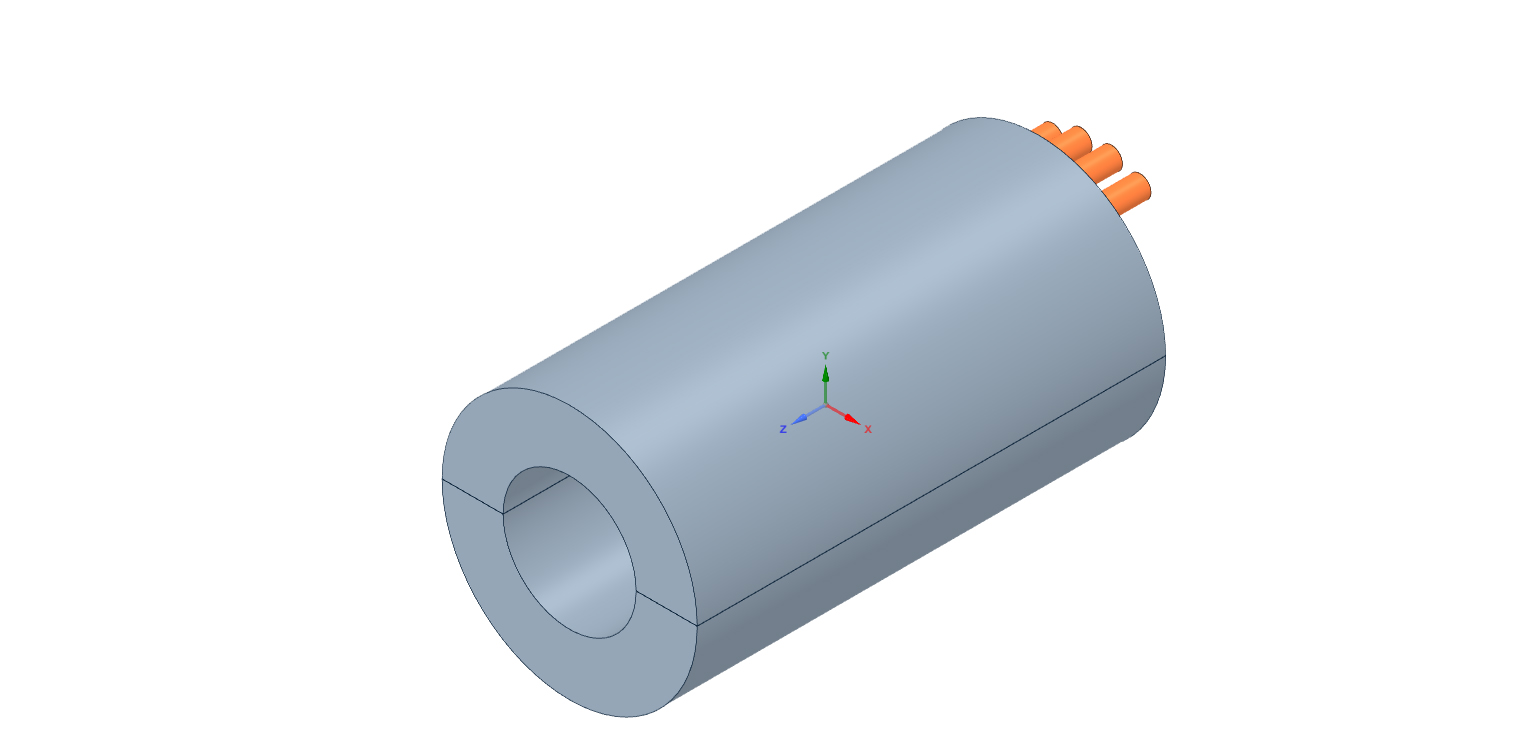 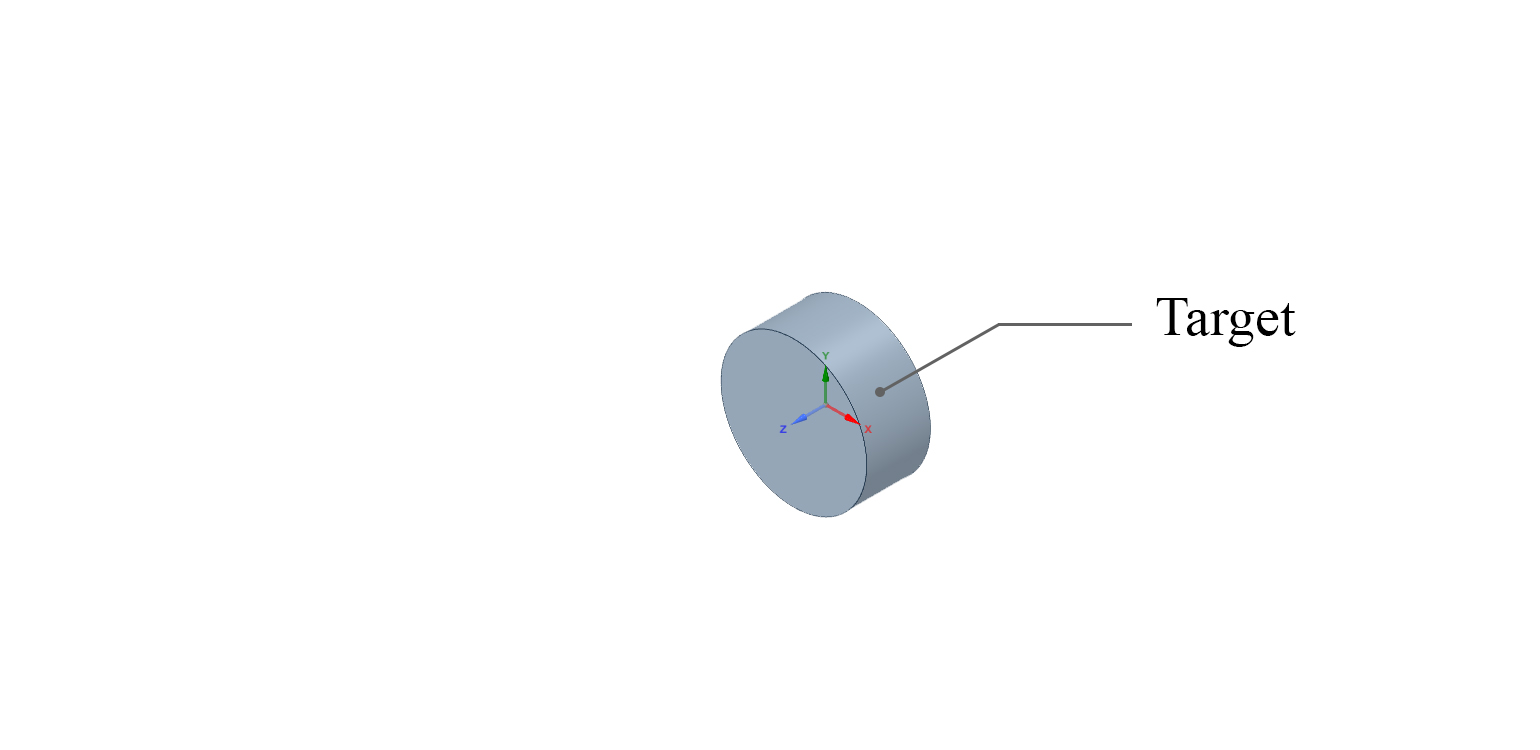 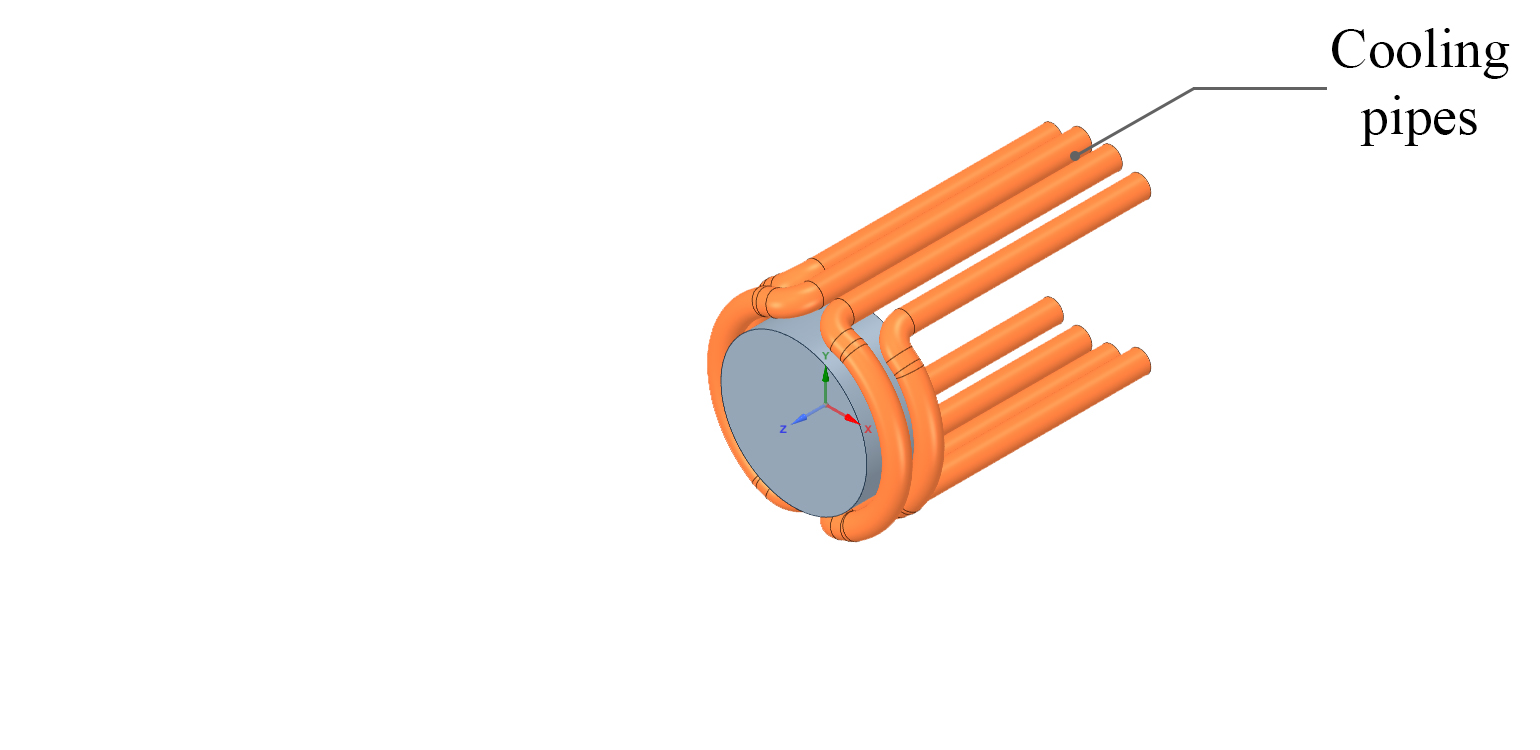 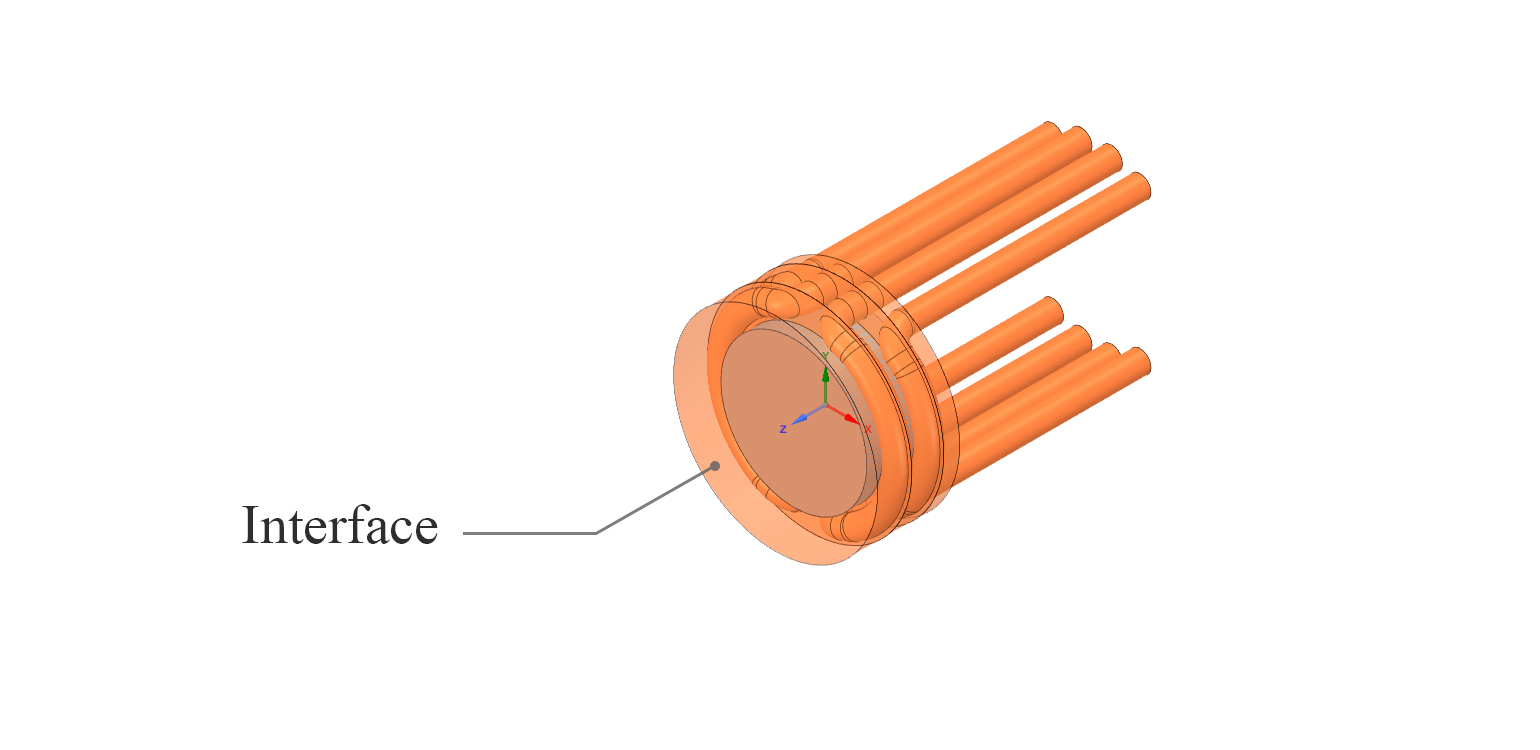 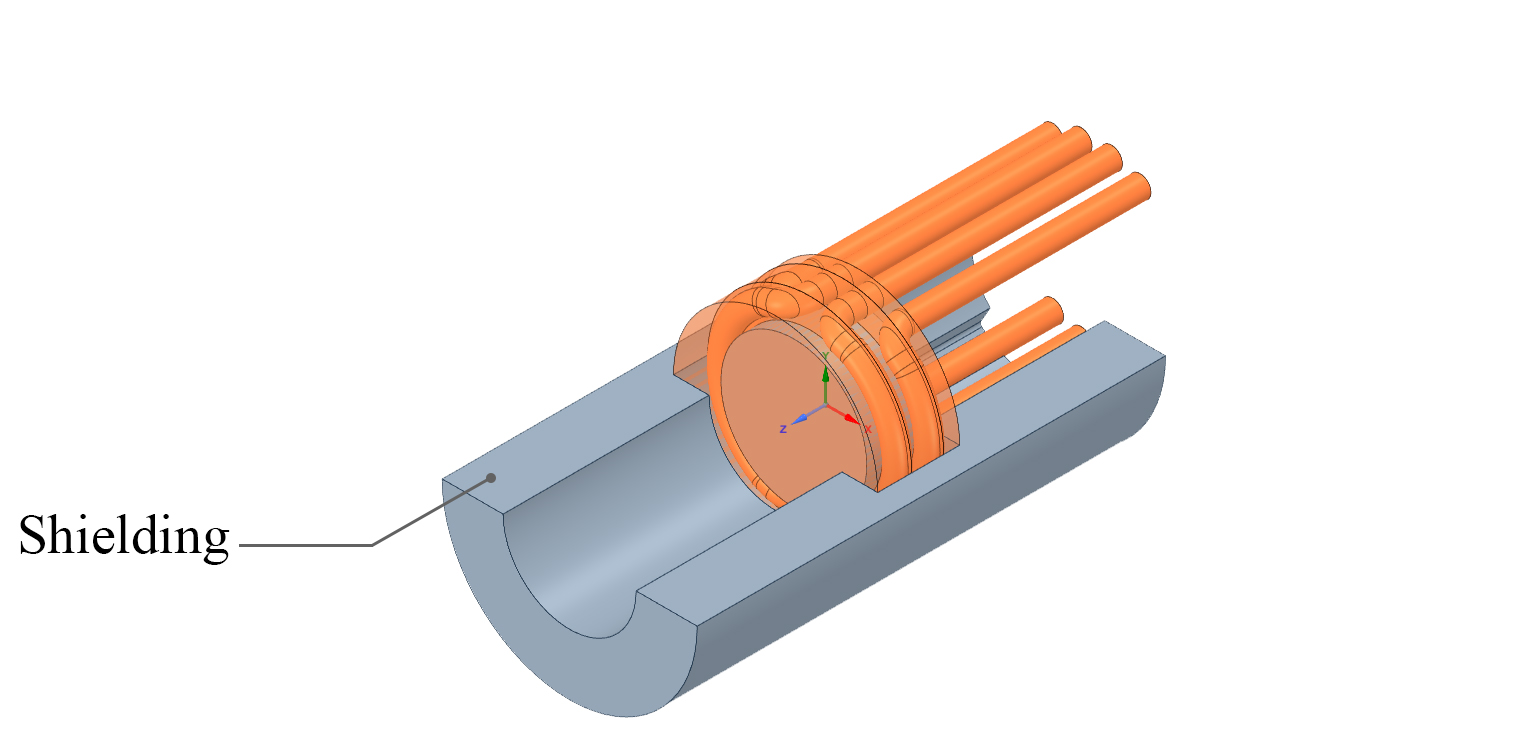 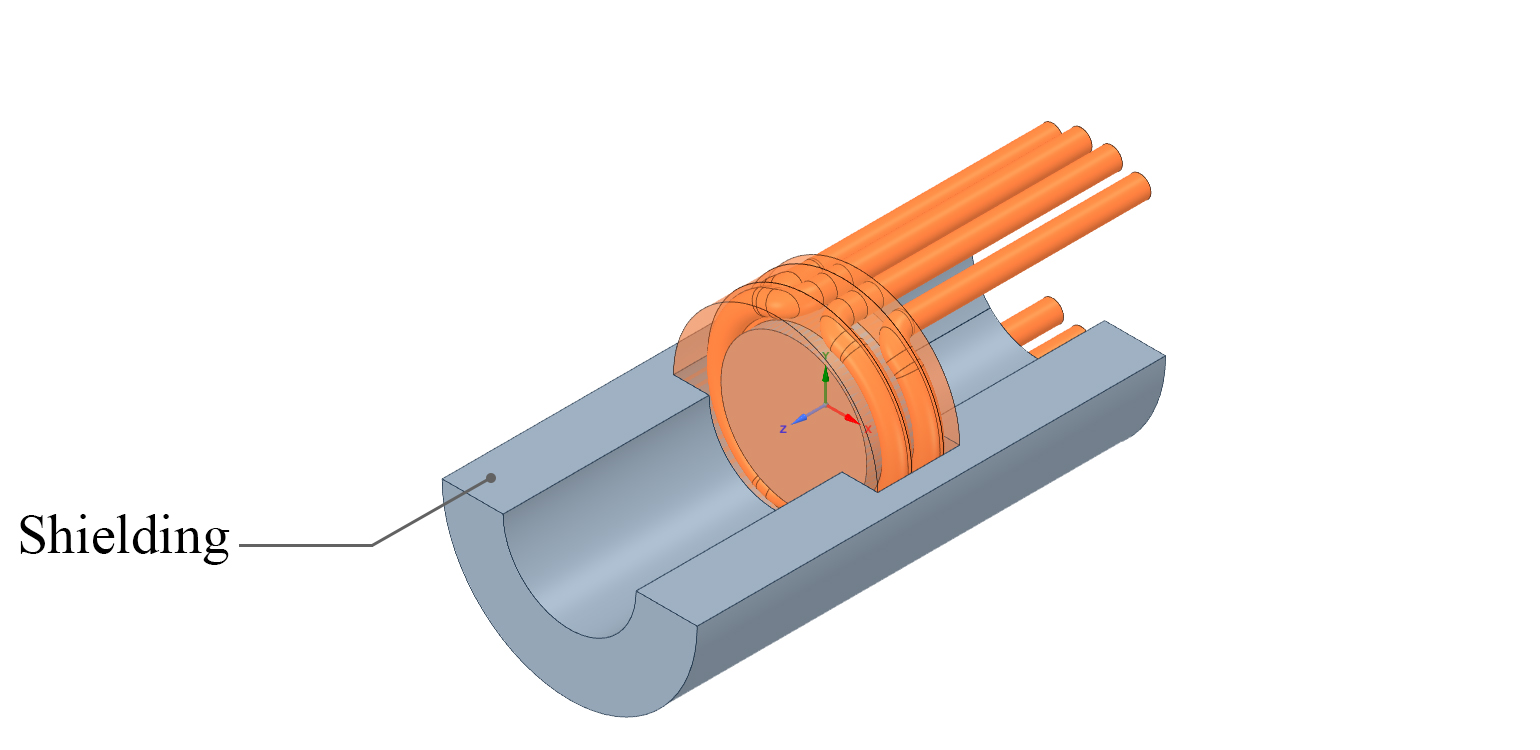 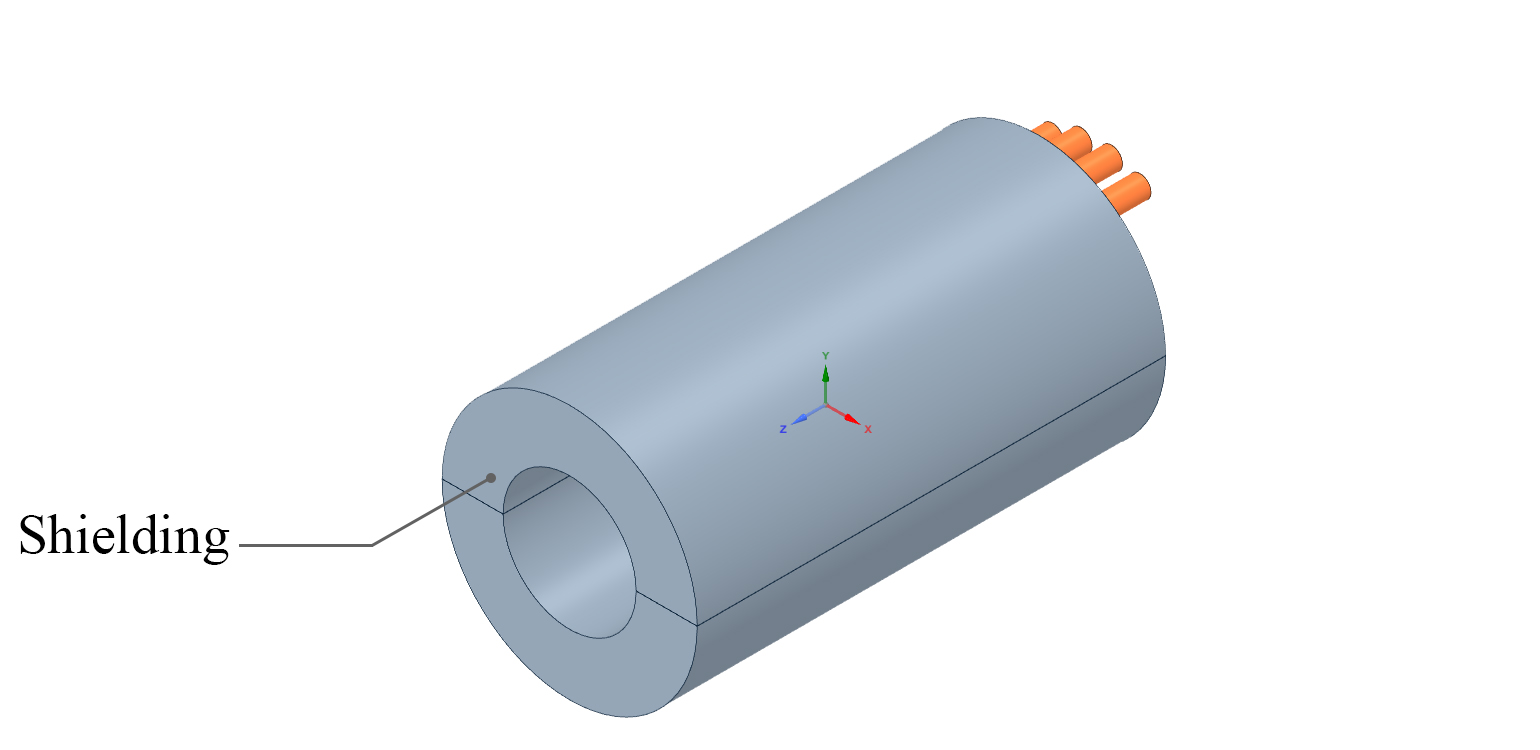 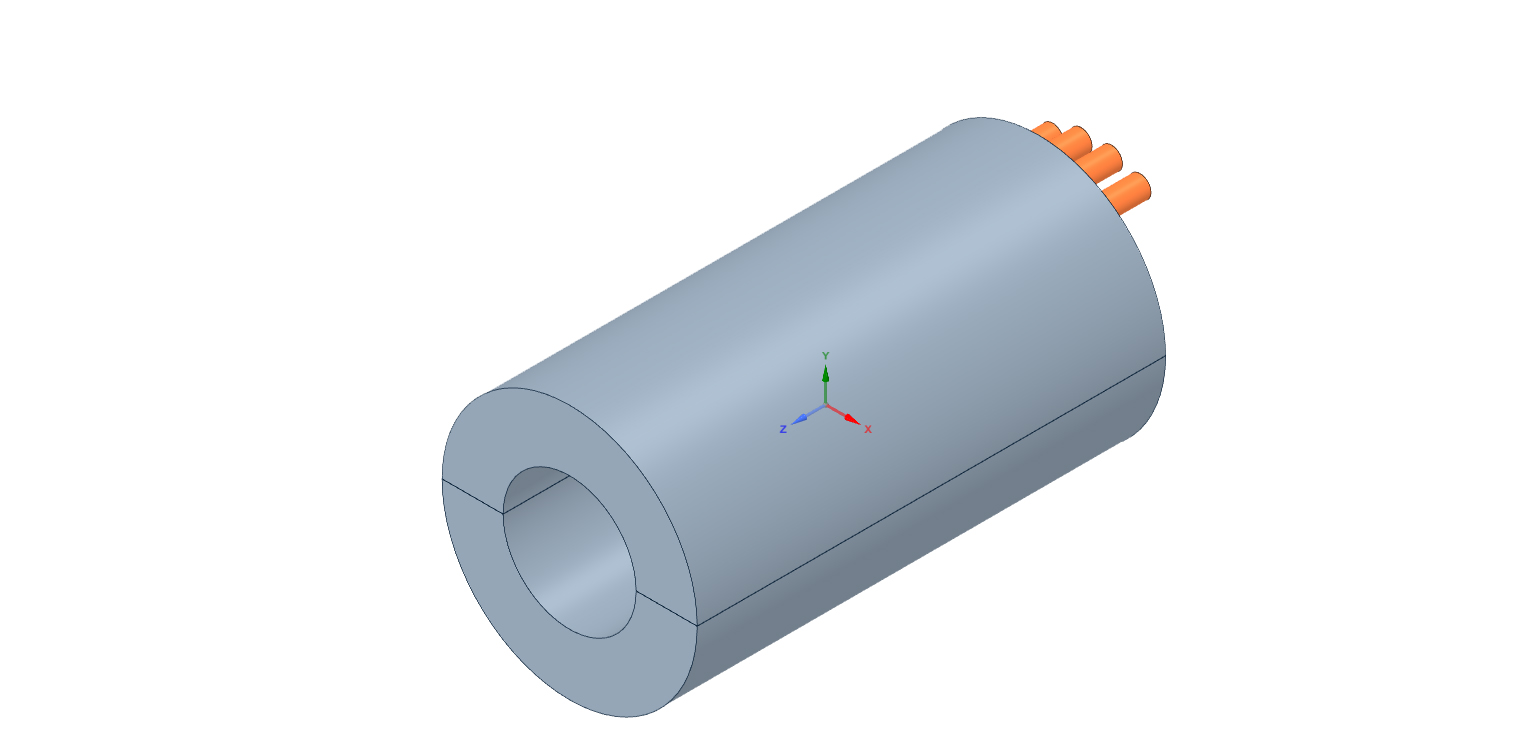 Fig. W-Cu target model components
6
Target design: W-Cu model
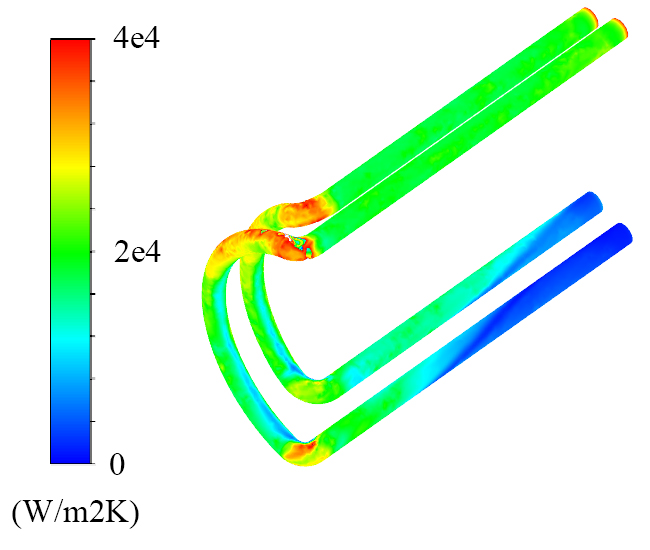 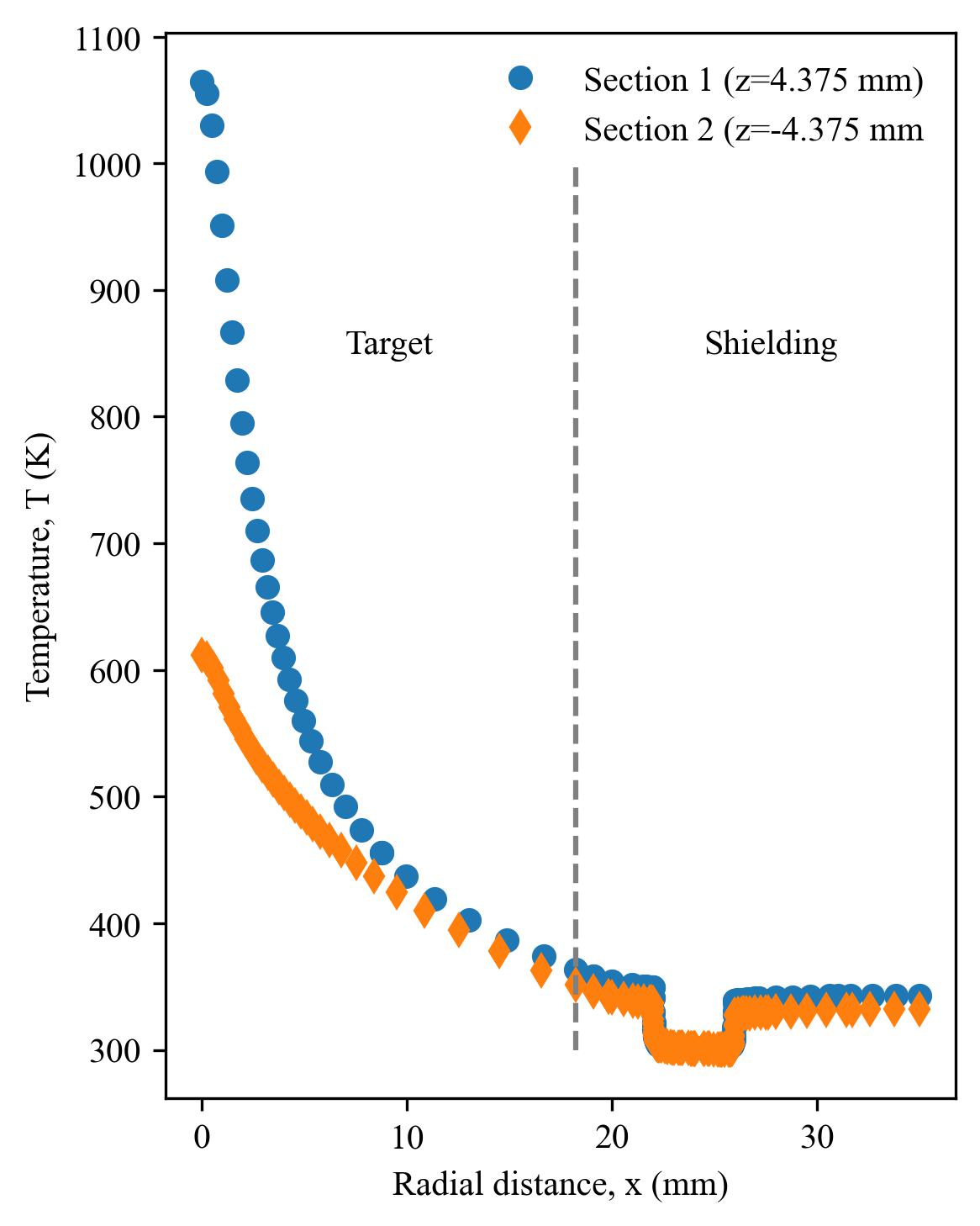 CFD results
Cooling fluid: H2O 
u= 5 m/s
p= 20 bar
h = 18297.918 W/m2K (average)
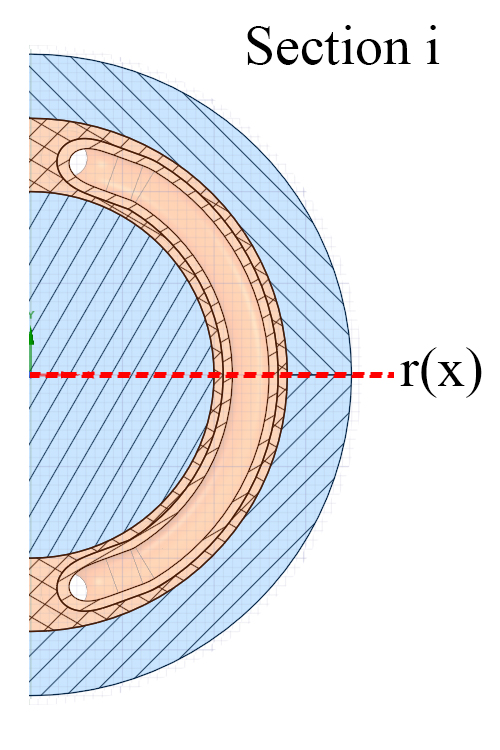 Fig. Convection coefficient h (W/m2K) distribution
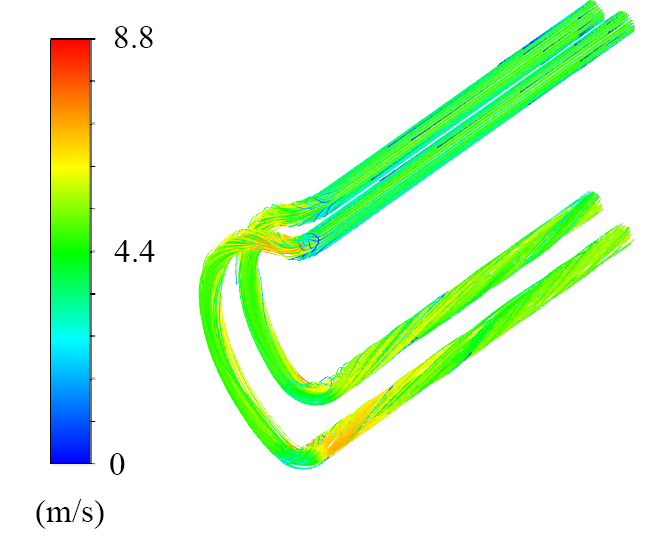 Fig. Velocity streamlines (m/s)
Fig. Radial temperature distribution
7
Target design: W-Cu model
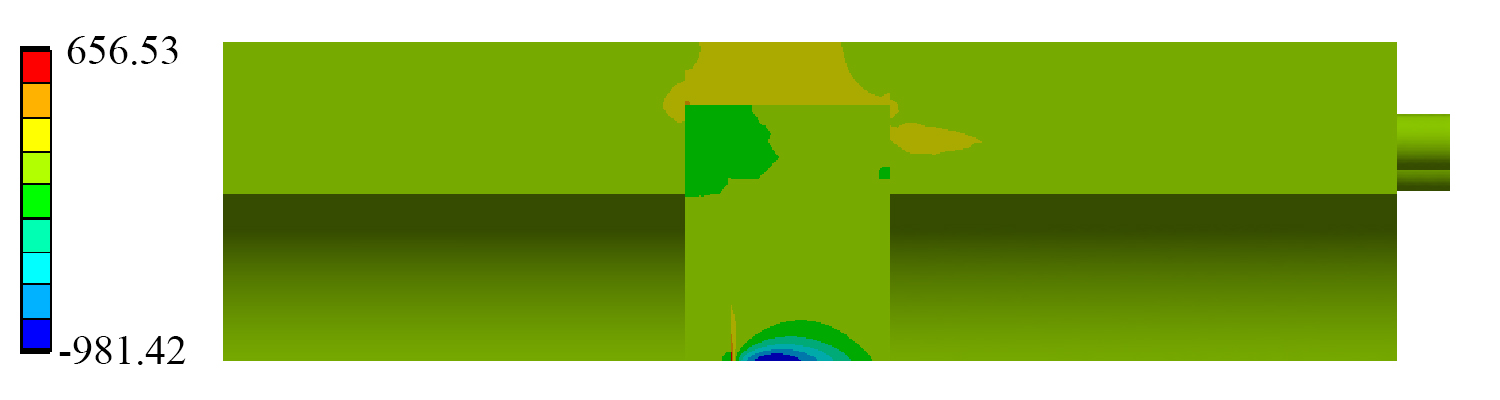 Thermo-mechanical results (1/2)
T limit = 500 C (773.15 K) *
s limit = 273.15 MPa*
* Garoby et al 2018 Phys. Scr. 93 014001
Fig. Principal stress s1 (MPa)
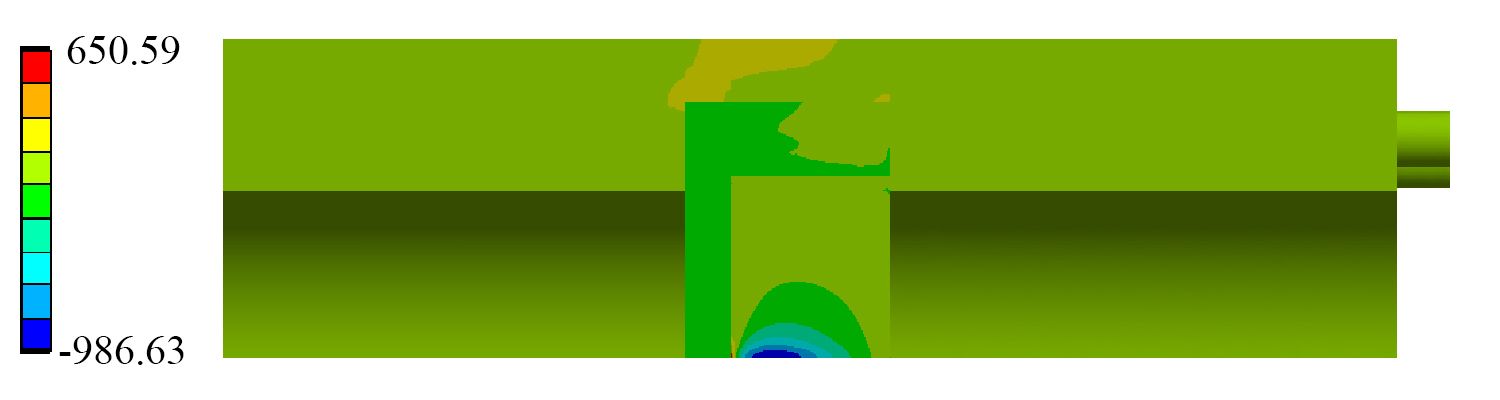 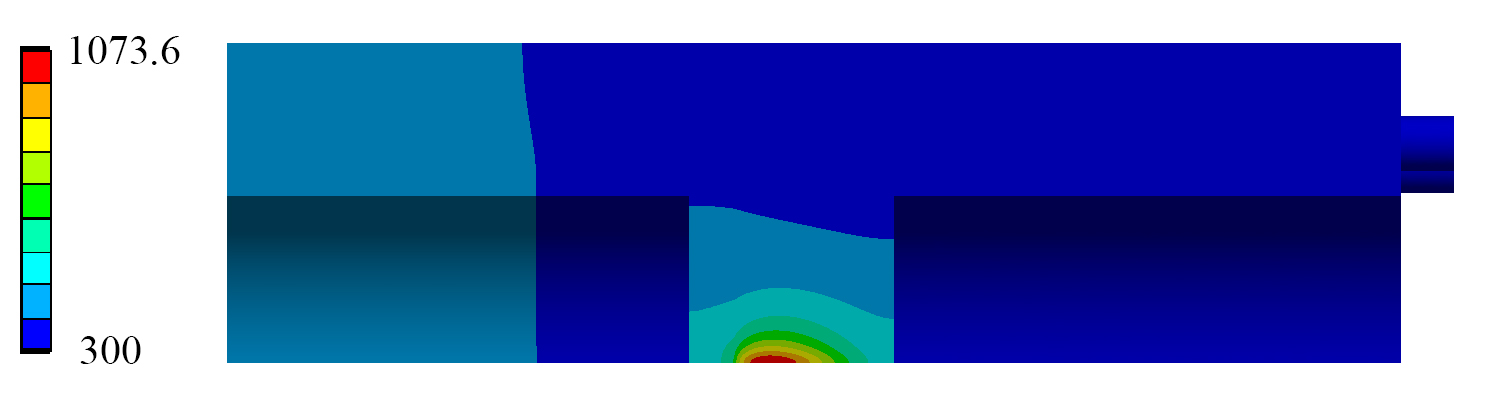 Fig. Principal stress s2 (MPa)
Fig. Temperature distribution in the target (K)
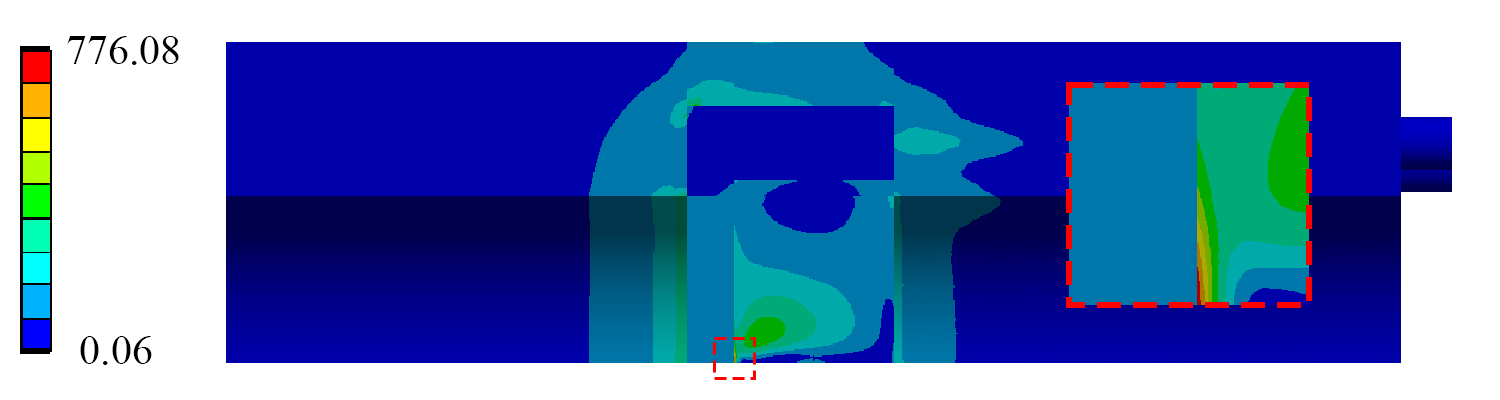 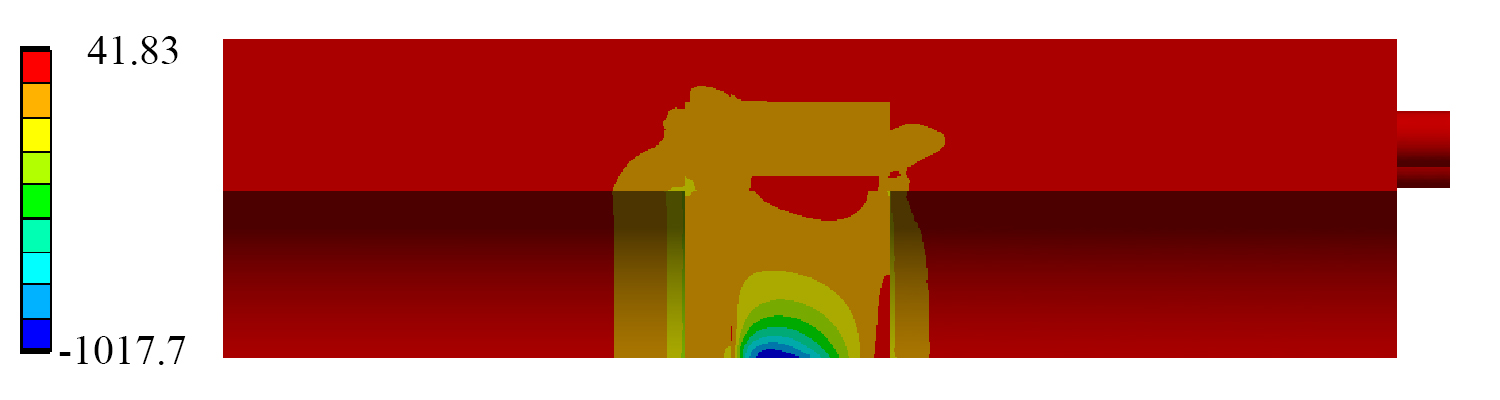 Fig. Principal stress s3 (MPa)
Fig. Von-Mises equivalent stress (MPa)
8
Target design: W-Cu model
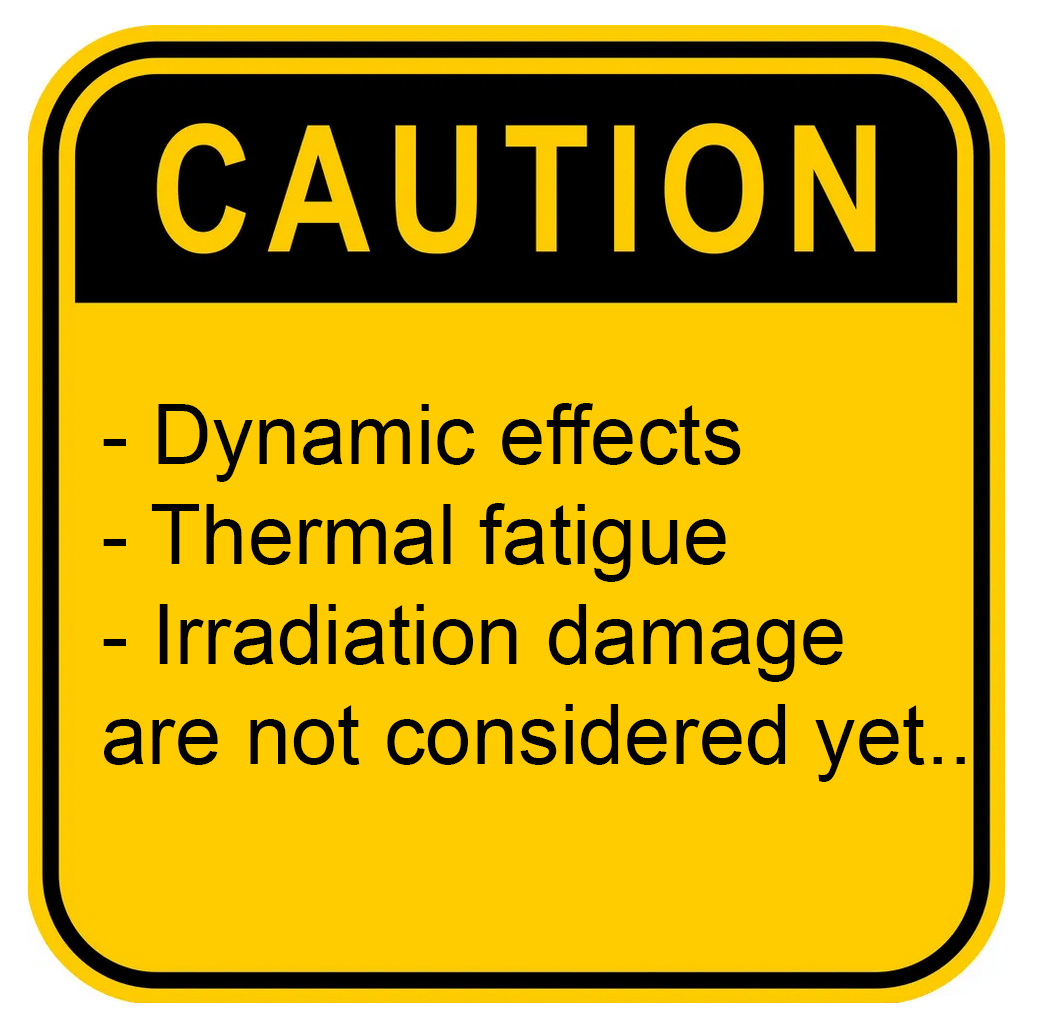 Thermo-mechanical results (2/2)
The temperature at the location of maximum 
Von-Mises stress (776.08 MPa) is 658.8 K (385.65 C)
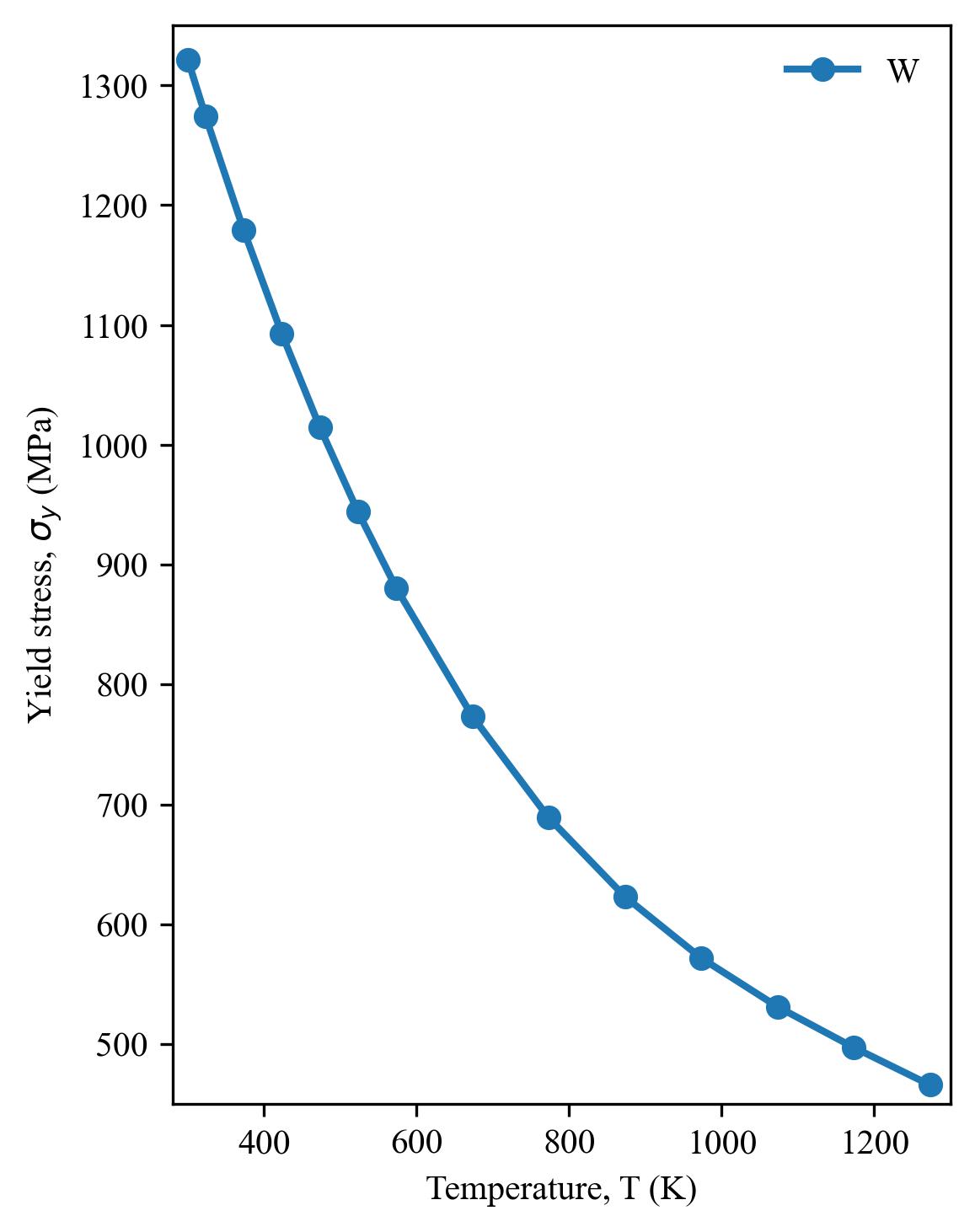 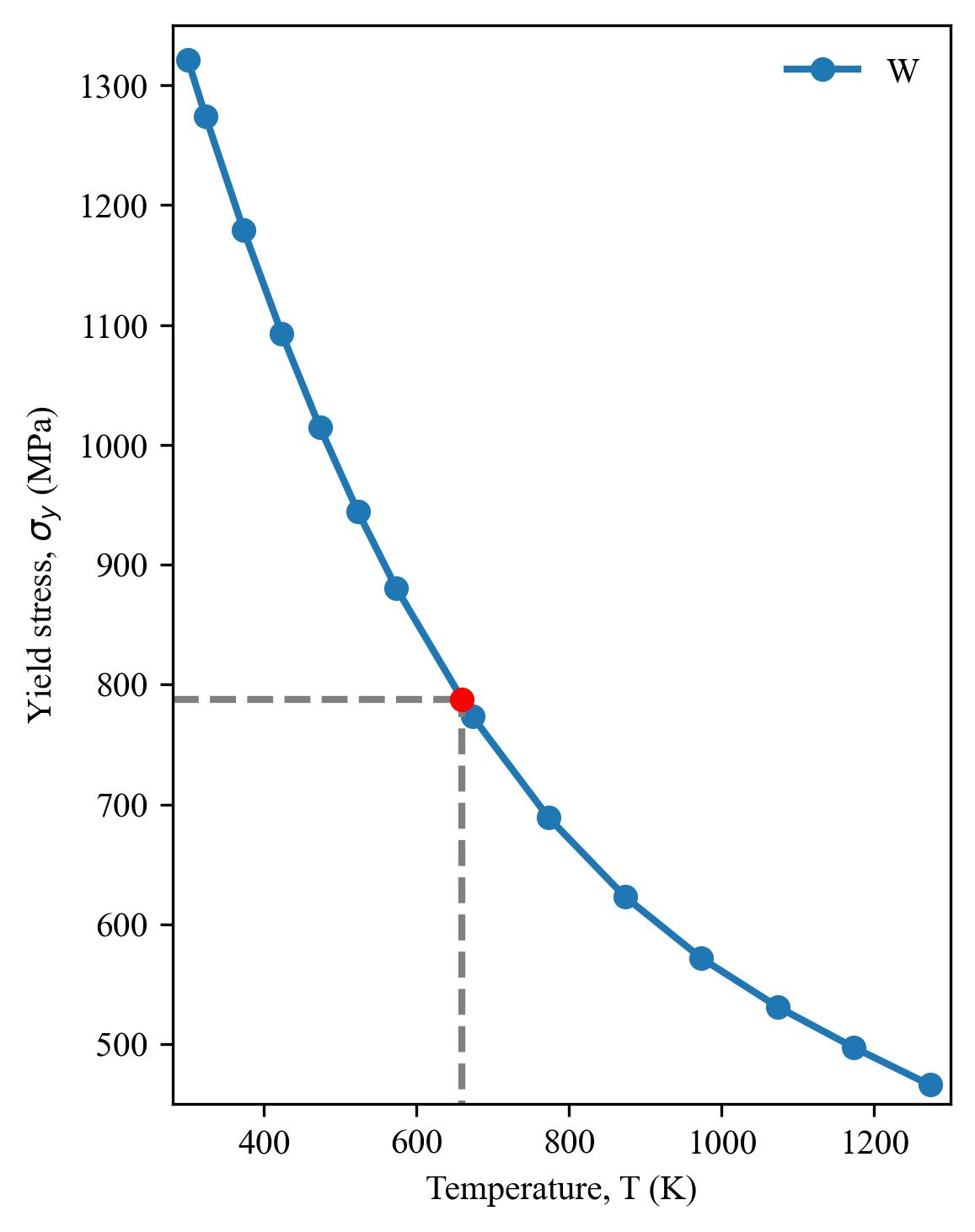 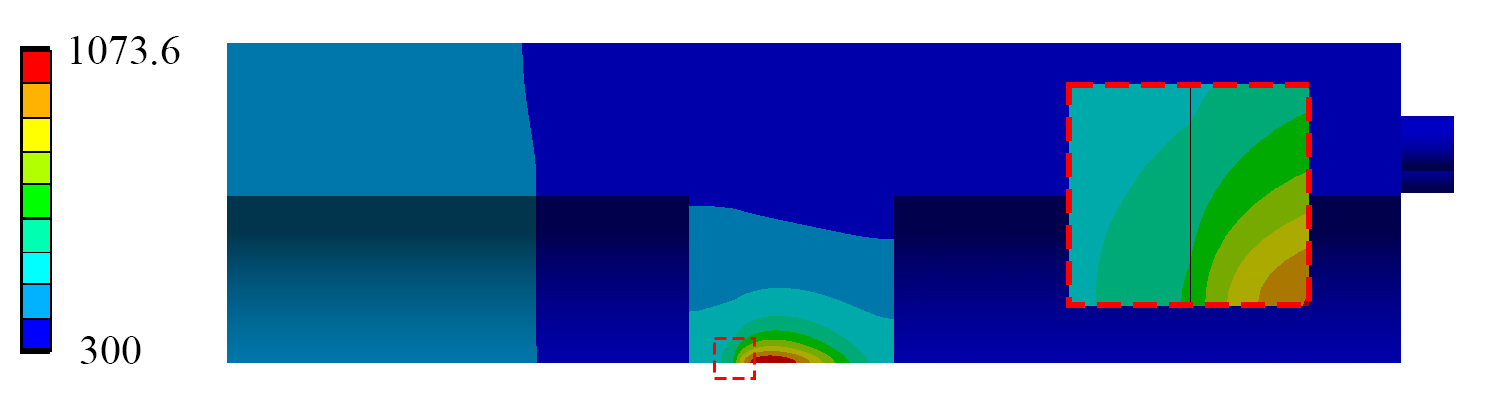 787.36 MPa
Fig. Temperature distribution in the target (K)
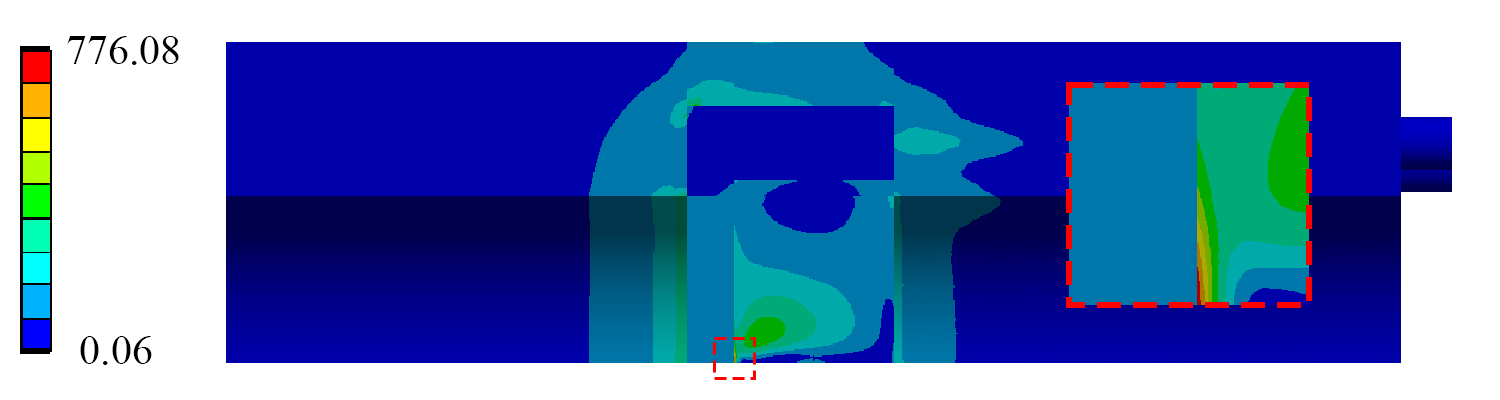 Fig. Yield stress sy as a function of temperature [MPDB 2022]
Fig. Von-Mises equivalent stress (MPa)
9
Target design: Discussion
Design workflow
Ideas to explore:
The increment in energy deposition (x4) causes an important rise of temperature in the target (x3). 
As a consequence, the obtained thermal stresses are on the limit of the elastic range of tungsten. 
Ideas to explore:
- Physics: beam configuration (size)
- Cooling: material selection and/or design optimization              
- Geometry: target thickness
- Design: rotary target?
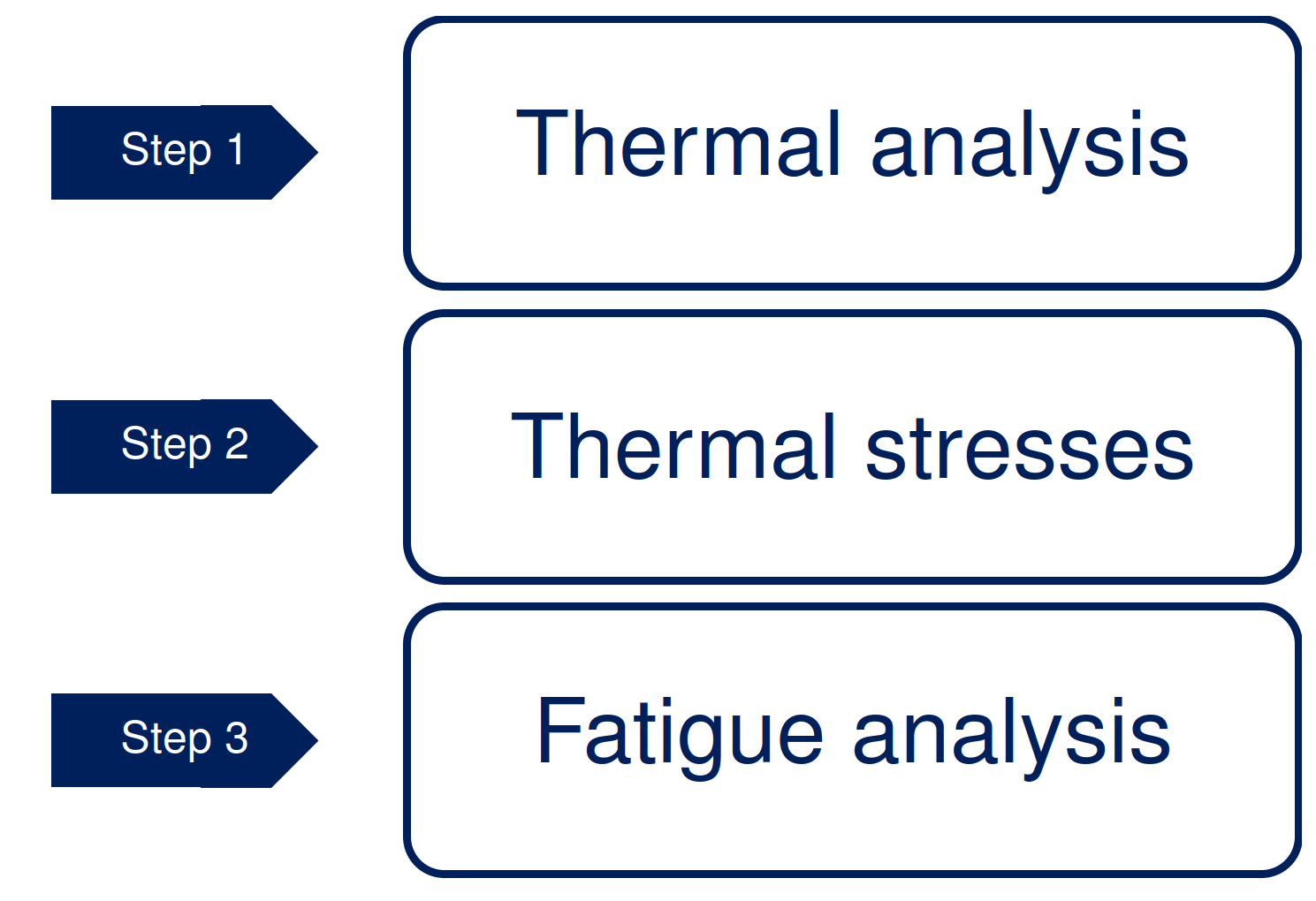 10
Summary
As a reference, the SuperKEKB target has a thickness of 14mm and dissipates a power of 0.5-3 kW. To deal with this power, it is embedded in a copper interface. On the other hand, the FCC-ee target has a thickness of 17.5mm and with the updated energy deposition mapping, it must dissipate 3.6 kW. Following this philosophy, a preliminary design was presented.
With the current specifications, the material is subjected to significant thermal gradients and thermal stresses. The presented results are considering a steady-state scenario only and the material is close to its yield limit. Therefore, it is important to discuss possible strategies to mitigate this potential issue.
11